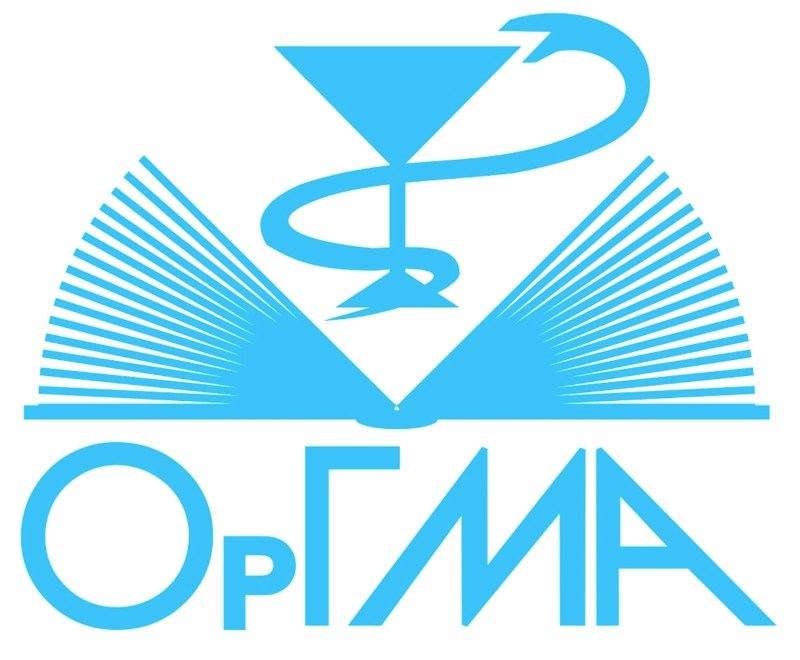 Оренбургский государственный медицинский университетСИСТЕМНЫЕ ВАСКУЛИТЫ в общей врачебной практике
_______________________________________________
 
Кафедра поликлинической терапии
Профессор Ольга Юрьевна Майко
Системные васкулиты (СВ)-
Системные васкулиты (СВ)- гетерогенная группа заболеваний, основным морфологическим признаком которых является воспаление сосудистой стенки, а клинические проявления зависят от типа, калибра, локализации пораженных сосудов и активности системного воспаления.
Воспаление сосудистой стенки может привести к кровотечениям, ишемии и некрозу тканей, снабжающихся поврежденными сосудами.
Классификация СВ (1)(Чапел-Хилл /Chapel Hill Consensus Conference/, 2012 г.)
Классификация СВ (2)( Chapel Hill Consensus Conference, 2012 г.).
Эпидемиология
СВ относят к числу относительно редких болезней: заболеваемость составляет около 4,2 на 100 000 населения в год, однако в последнее время в мире отмечена тенденция к увеличению их распространенности. 
В Российской Федерации распространённость СВ не установлена.
Эпидемиология системных васкулитов
Фазы клинического течения СВ
В зависимости от клинической активности СВ выделяют различные фазы заболевания:
Васкулиты мелких сосудов:
поражают мелкие интерстициальные артерии, артериолы, капилляриты и венулы.
Различают 2 формы:
1) васкулиты, ассоциированные с антинейтрофильными цитоплазматическими антителами (АНЦА) – иммунные отложения немногочисленны или их нет, имеются АНЦА, направленные против миелопероксидазы (МПО-АНЦА) или протеиназы-3 (PR3-АНЦА),
2) Иммунокомплексные васкулиты – в сосудистой стенке обнаруживается умеренное или большое количество иммунных отложений и/или компонентов комплемента (часто ГН)
1.АНЦА- ассоциированные системные васкулиты
- микроскопический полиангиит
-   гранулематоз с полиангиитом (болезнь Вегенера)
-  эозинофильный гранулематоз с полиангиитом (Черджа- Стросс)
Грануломатоз с полиангиитом (болезнь Вегенера)
Некротизирующее гранулематозное воспаление сосудов мелкого и среднего калибра (капилляры, венулы, артериолы, артерии и вены), протекающий с поражением различных органов и систем, в том числе с вовлечением верхних и нижних дыхательных путей. 
Часто развивается некротизирующий гломерулонефрит (ГН).
Гранулематозс полиангиитом (болезнь Вегенера)
Клиническая картина: свойственна триада поражения органов с вовлечением верхних дыхательных путей, легких и почек.
1) Поражение верхних дыхательных путей (более 90%): 
 ограничение проходимости носовых ходов, изъязвления слизистой оболочки носа и ротовой полости, обильное гнонойное или гнойно-геморрагическое отделяемое или кровотечение (язвенно- некротический ринит, синусит), поражение органа слуха, вовлечение трахеи и гортани с формированием подскладочной гранулемы.  Патология ВДП может осложняться перфорацией носовой перегородки с формированием седловидной деформации носа, развитием тяжелого деструктивного пансинусита с распространением гранулематозной ткани в орбиту, потерей слуха, охриплостью, стенозом гортани. 
2) Тяжелый средний отит, иногда с потерей слуха;
Гранулематозс полиангиитом (Вегенера)(2)
Особенности клинического течения:
Поражение легких (50-70%) – проявляется кашлем и кровохарканьем, одышкой, болью в грудной клетке, характеризуется некротизирующим гранулематозным воспалением, которое при рентгенографическом исследовании определяется в виде узлов или инфильтратов, склонных к распаду и формированию полостей. В 1/3 случае поражение легких протекает бессимптомно, даже при тяжелом поражении.
Поражение почек (у 70-80% пациентов) – часто бессимптомное течение ( проявляется мочевым синдромом).
Поражение глаз (у 50%) – склерит, эписклерит, коньюктевит, увеит, дакриоцистит, свойственно формирование псевдотумора орбиты вследствие образования периорбитальной гранулемы, неврит зрительного нерва, васкулит глаза, что  приводит к необратимой слепоте.
Гранулематозс полиангиитом (болезнь Вегенера) (3)
Особенности клинического течения:
Поражение кожи (у 40- 60%) - пальпируемая пурпура, реже папулы, переходящие в язвы (особенно на конечностях), подкожные узелки, редко некроз,
Поражение опорно-двигательного аппарата  (у 50%) – миалгии, артралгии,  реже артриты симметричные, но без эрозий и деформаций.
Поражение нервной системы (у 20- 30%), - свойственно развитие асимметричного сенсорно- моторного множественного мононеврита (20- 30%),  дистальная симметричная полинейропатия, поражение ЦНС,  неврит V, VII пары черепно- мозговых нервов.
Поражение сердца  (у 10-20%) – часто перикардит, редко стенокардия, эндокардит или миокардит.
Поражение  (ЖКТ) (у 5%) – боли в животе, диарея, кровотечение из язв.
 Течение: часто начинается общими симптомами (лихорадкой), а также симптомами со стороны верхних дыхательных путей, легких, почек. Течение заболевания бывает разное: от медленного и легко протекающего (без поражения почек) до быстрого прогрессирующего с жизнеугрожающими изменениями во многих органах.
Диагностика
Лабораторные исследования: увеличение СОЭ и СРБ, нормоцитарная анемия, лейкоцитоз (>20 000/мкл), тромбоцитоз, признаки ГН (гематурия﻿ > ﻿5﻿ эритроцитов﻿ в ﻿поле ﻿зрения) или эритроцитарные цилиндры в осадке мочи, антитела в сыворотке – PR3-АНЦА (у 80-90%).
2) Визуализирующие исследования: РГ, КТ – картина синусита с деструкцией кости, в легких рассеянные инфильтраты, узелки с распадом, интерстициальные изменения в форме линейных затемнений,
3) Гистологическое исследование: гранулематозные воспалительные изменения в сосудистых стенках, наиболее полезна биопсия почки, легких (трансторакальная), кожи либо мышцы.
Классификационные критерии
Лечение
Общие принципы:
1) В острой фазе болезни используется индукция ремиссии, а после ее достижения – поддерживающая терапия.
2) Способ лечения зависит от клинической картины и тяжести заболевания.
Лечение в острой фазе болезни (индукция ремиссии)
1) Пульс-терапия циклофосфамидом (ЦФ) в/в в дозах 15 мг/кг (не более 1 г), первые 3 «пульса» каждые 2 недели,  далее 36 «пульсов» каждые 3 недели (всего 36 мес); альтернативно – п/о 2 мг/кг/сут (макс. до 200 мг/сут) в течение 3-12 мес. 
Для профилактики инфекционных осложнений (Pneumocystis jirovecii) длительно назначают ко-тримоксазол (сульфаметоксазол+триметоприм) 160/800 мг через день или 80/400 мг/сут.
2) ритуксимаб (РТМ) 375 мг/м² 1 раз в неделю, 4 нед. Или 1 г 2 раза с интервалом 2 нед.
Для снижения риска инфузионных реакций введение РТМ осуществляют на фоне премедикации в/в МП 250- 500 мг и антигистаминными препаратами (хлоропирамина гидрохлорид 20 мг в/м).
Лечение в острой фазе болезни (индукция ремиссии) (2)
3) ГКС - преднизолон п/о или в/в 0,5- 1  мг/кг (макс. 60 мг) однократно утром до достижения эффекта, как правило, не менее месяца , либо другой ГКС в равнозначной дозе с постепенным снижением до целевой дозы 7,5 - 10 мг/сутки через 3-5 мес. лечения. 
 После достижения эффекта (как правило через 3-4 недели) начинают постепенно снижать дозу Пред на 25% каждые 4 недели до достижения дозы Пред 20 мг/сутки, затем на 10% каждые 2 недели до поддерживающей (0,15-0,2 мг/кг в сутки) . В дальнейшем возможно снижение дозы Пред на 1,25 мг каждые 4 недели.

В тяжелых случаях применяют пульс-терапию метилпреднизолоном в/в в течение первых 2-3 дней 500-1000 мг/сут.
4) Плазмаферез – в тяжелых случаях при наличии быстропрогрессирующего ГН и/или угрожающих жизни альвеолярного кровотечения.
Плазмаферез 7- 10 процедур в течение 14 суток с удалением 60 мл/кг плазмы и замещением равным объёмом 4,5- 5% альбумина человека.  Присоединяют при неэффективности индукционной терапии, в случаях активного тяжелого заболевания с повышением уровня креатинина более 500 ммоль/л или с геморрагическим альвеолитом.
Лечение в острой фазе болезни (индукция ремиссии) (3)
2. Пациент без угрозы органной недостаточности:
Метотрексат п/о, сначала в дозе 15 мг/нед, в сочетании с ГКС (как указывалось выше), при дозе более 15 мг/нед можно перейти на п/к инъекции метотрексата и постепенно увеличивать дозу до 25-30 мг/нед в течение 12 мес., 
Возможно применить микофенолата мофетил (ММФ) 1- 2 г/сутки в один или несколько приемов с продолжительностью не менее 6 месяцев.
Рефрактерное или рецидивирующее течение заболевания
При отсутствии эффекта – без улучшения после 4 нед. лечения или улучшение 6 нед. <50% по валидированной шкале активности болезни BVASv3 или BVAS|WG или сохраняющейся хронической активности заболевания:
РТМ в/в 375 мг/м2 1 раз в неделю в течение 4 недель
Для снижения риска инфузионных реакций введение РТМ осуществляют на фоне премедикации в/в МП 250- 500 мг и антигистаминными препаратами (хлоропирамина гидрохлорид 20 мг в/м).
в/в иммуноглобулин, алемтузумаб, лефлюнамид, антитимоцитарный глобулин.
Поддерживающая терапия
После достижения клинической ремиссии (особенно при поддерживаемом уровне PR3-АНЦА) применяют:
ГКС  внутрь  в дозе 5-7,5- 10 мг  однократно утром (после еды)
+
Ритуксимаб 1 г каждые 4-6 мес,
Азатиоприн ( 2 мг/кг/сутки)с возможным снижением дозы до 1,5 мг/кг/ сутки через год.
Длительность поддерживающей терапии АЗА в сочетании с ГК должна составлять не менее 24 месяцев.
        или:
Метотрексат  25-30 мг/нед.
       или:
Лефлуномид 20 мг/ сутки.
или:
Микофенолата мофетил 1- 2 г/сутки в один или несколько приемов с продолжительностью не менее 6 месяцев.
 
Антимикробные средства (триметоприм/ сульфаметоксазол) применяют для лечения больных ГПА в случаях с доказанным носительством Staph. aureus, для профилактики пневмоцистной инфекции у больных, длительное время получающих лечение ЦФ.
Микроскопический полиангиит
Некротизирующий васкулит, при котором иммунные отложения на сосудистых стенках скудны или отсутствуют,
поражение преимущественно мелких сосудов (капилляры, венулы, артериолы) с отсутствием иммунных депозитов. Могут так же поражаться артерии мелкого и среднего калибра,
типично развитие некротизирующего гломерулонефрита, часто присоединяется геморрагический альвеолит.
Микроскопический полиангиит
Клиническая картина:
Болезнь может протекать медленно, начинаться с общих симптомов (лихорадка, похудание, миалгии, артралгии),
Поражение кожи – пальпируемая пурпура,
Поражение почек – быстропрогрессирующий гломерулонефрит,

Тяжёлый лёгочно-почечный синдром (у 50% больных),
Поражение легких (35- 70%) представлено некротизирующим альвеолитом, характеризуется тяжелым течением. При рентгенологическом обследовании выявляют инфильтраты без распада, часто с реакцией плевры, возможно развитие  фиброзирующего альвеолита
Осложняется легочным кровотечением, что в каждом втором случае становится фатальным.
Микроскопический полиангиитКритерии диагностики:
Классификационные критерии не разработаны.
Диагностика на основе:
Клинических симптомов,
Картины биоптата кожи, почек или легкого,
Определение в сыворотке крови АНЦА методом непрямой иммунофлуоресценции (с использованием нейтрофилов здоровых доноров, фиксированных этанолом) или с помощью иммуноферментного анализа с определением специфичности к миелопероксидазе (МПО-АНЦА),
Увеличение СОЭ, концентрации СРБ, нормохромная нормоцитарная анемия, умеренный тромбоцитоз.
Признаки ГН,
РГ и КТ грудной клетки – интерстициальные изменения с симптомом «матового стекла»,
Мокрота – признаки альвеолярного кровотечения.
Микроскопический полиангиит Лечение :
Используются сходные принципы терапии как и при гранулематозе с полиангиитом (болезнь Вегенера)
Эозинофильный гранулематоз с полиангиитом (болезнь Черджа-Стросс)
Некротизирующее, эозинофильное, гранулематозное воспаление с вовлечением респираторного тракта и некротизирующий васкулит сосудов мелкого и среднего калибра. 
Сочетается с бронхиальной астмой и эозинофилией.
Эозинофильный гранулематоз с полиангиитом (болезнь Черджа-Стросс)
Особенности клинического течения: Течение заболевания подразделяют на 3 стадии:
1)Продромальный период -  у лиц 20-40 лет появляется аллергический ринит, иногда с образованием полипов, а также бронхиальная астма (обычно в возрасте 30 лет),
2)фаза эозинофилии – симптомы связаны с инфильтрацией тканей, в легких, пищеварительном тракте,
3) фаза васкулита – в среднем через 3 года от начала первых симптомов характеризуется развитием системного некротизирующего васкулита.
СИМПТОМЫ:
1) общие симптомы – лихорадка, слабость, потеря аппетита, снижение массы тела;
2) поражение дыхательной системы - постепенное развитие симптомов бронхиальной астмы (у>95%), аллергического ринита, синусита, проявлений лекарственной непереносимости, полипы носа. Эпизоды эозинофильной инфильтрации ткани легких  в виде эозинофильной пневмонии . 
Поражение легких (70%) характеризуется мигрирующими инфильтратами (эозинофильная пневмония) или узлами без полостей распада. Возможно вовлечение плевры (эозинофильный плеврит). Редко легочные кровотечения.
Эозинофильный гранулематоз с полиангиитом (болезнь Черджа-Стросс)
Особенности клинического течения:

Поражение нервной системы (у 70%) мультифокальная мононейропатия, симметричная полинейропатия, поражение ЦНС редко (10%) может проявляться невритом черепно- мозговых нервов, острыми нарушениями мозгового кровообращения, очаговыми изменениями мозга, эпи- синдромом.
Поражение почек – ГН,
Поражение сердца (30- 50%) - перикардит, эндомиокардит, коронарит, сердечная недостаточность, нарушения ритма и проводимости и артериальная гипертензия,
Поражение кожи (64%)  геморрагическими или язвенно- геморрагическими высыпаниями преимущественно на коже конечностей, пальпируемая пурпура, подкожные узелки, крапивница, сетчатое ливедо, папулы, переходящие в язвы.
Поражение глаз (30%) свойственны  склерит и эписклерит.
Поражение ЖКТ (10%) - эозинофильный гастроэнтерит, некроз стенки кишечника, сильный болевой синдром, диарея, кровотечения .
Эозинофильный гранулематоз с полиангиитом (болезнь Черджа-Стросс)
Критерии диагностики:
Эозинофильный гранулематоз с полиангиитом (болезнь Черджа-Стросс)
Дополнительные методы диагностики:
1. Лабораторные исследования: эозинофилия в ОАК (>1500/мкл), увеличение СОЭ, РСБ, нормоцитарная анемия, признаки поражения почек (эритроцитурия, протеинурия), АНЦА (МПО-АНЦА у 50%),
2. РГ и КТ – синусит, изменения характерные для бронхиальной астмы,
3.ФВД – изменения характерные для бронхиальной астмы,
4. Гистологическое исследование – сегментарный некротический васкулит мелких и средних сосудов, некротическое грануломатозное воспаление с обильной эозинофильной инфильтрацией.
Эозинофильный гранулематоз с полиангиитом (болезнь Черджа-Стросс)
Лечение:
ГКС в монотерапии (при легких формах) или в сочетании с циклофосамидом (при более тяжелых формах) согласно рекомендациям, принятым для лечения грануломатоза с полиангиитом (Вегенера)
Особенности поражения почек при АНЦА-системных васкулитах
морфологические изменения в почках сходны по патогенезу, клиническим проявлениям. 
К отличительным особенностям клинического течения АНЦА- ассоциированного ГН относят:
сочетание с другими системными проявлениями некротизирующего васкулита;
склонность к быстропрогрессирующему течению со снижением СКФ более чем на 50% в течение нескольких недель или месяцев;
умеренная артериальная гипертензия;
протеинурия, не превышающая 3 г в сутки.
АНЦА-ГН может проявляться бессимптомной протеинурией и микрогематурией (редко макрогематурией),  остронефритическим синдром. 
Не свойственно развитие нефротического синдрома или злокачественной артериальной гипертензии. 
Особенно тяжелое течение  при наличии антител АНЦА к пироксидазе-3.
Исследование АНЦА методом НИФ и/или ИФА следует проводить по клиническим показаниям:
Клинические показания для определения АНЦА включают:
гломерулонефрит, особенно быстро прогрессирующий
кровохарканье/легочное кровотечение, особенно в сочетании с гломерулонефритом
кожный васкулит, сопровождающийся системными проявлениями
множественные очаги поражения легких при рентгенологическом исследовании
хроническое деструктивное поражение верхних дыхательных путей
затяжное течение синусита или отита
подскладочный стеноз гортани/трахеи
множественный мононеврит или другая периферическая нейропатия
псевдотумор орбиты.
Гистологическое исследование при АНЦА- СВ
Положительные данные биопсии играют большую роль в подтверждении васкулита:
 биопсия слизистой носа 
биопсия ткани орбиты в случае с псевдотумором орбиты необходима для дифференциальной диагностики с различными доброкачественными и злокачественными новообразованиями, в частности с IgG- ассоциированным заболеванием. 
открытая биопсия легкого (диагностическая значимость)значительно выше)
трансбронхиальная биопсия слизистой оболочки носа и придаточных пазух. 
биопсия кожно- мышечного лоскута.
биопсия почки (c обязательным применением иммунолюминисцентной микроскопии) 
Показаниями к диагностической биопсии почки являются:
1)нефропатия неясного генеза с протеинурией более 1 г/л, постоянной или рецидивирующей клубочковой гематурией;
2)острая или подострая почечная недостаточность с симптомами ГН или с системными проявлениями.
2.Системные васкулиты мелких сосудов
Иммунокомплексные васкулиты мелких сосудов:
-анти-GMB болезнь (заболевание, ассоциированное с антителами к БМК – синдром Гудпасчера)
-криоглобулинемический васкулит
-иммуноглобулин-А васкулит (геморрагический васкулит, пурпура Шенлейна-Геноха)
-гипокомплементарный уртикарный васкулит (анти-С1q васкулит)
Иммуноглобулин-А ассоциированный васкулит (болезнь Шенлейна-Геноха) (устар. пурпура Шенлейна-Геноха)
Системный васкулит, при котором  поражаются мелкие сосуды (капилляры, венулы, артериолы) и определяются иммунные депозиты, главным образом IgA.
 Типичны поражение кожи, кишечника и почек в сочетании с артралгиями или артритом.
Иммуноглобулин-А ассоциированный васкулит (болезнь Шенлейна-Геноха)
Клиническая картина:
Болезнь имеет острое начало. В 50% случаев проявляется через 1-2 недели после ОРВИ, иногда инфекции ЖКТ. Может возникать на фоне заболеваний печения, неспецифических воспалительных заболеваний кишечника, анкилозирующего спондилоартрита.
Поражение кожи – (у 90%) - симметричная петехиальная сыпь, пятнистая сыпь или крапивница, переходящая в  пальпируемую пурпуру, иногда в сочетании с эритематозными пятнами, папулами, пузырьками, что может сопровождаться зудом. Высыпания преимущественно локализуются в дистальных отделах нижних конечностей, постепенно распространяясь на бедра и ягодицы (реже- на верхние конечности, живот, спину). Как правило, через несколько дней высыпания бледнеют, приобретают бурую окраску, затем исчезают или сохраняются в виде участков гиперпигментации.
Поражение суставов (59- 100%) - характеризуется мигрирующими артралгиями в первую очередь  крупных суставов нижних конечностей (коленных и голеностопных суставов).
Поражение ЖКТ - (у 65%) проявляется схваткообразными болями в животе, диффузными, тошнотой, рвотой, иногда кровавая диарея, редко желудочно-кишечным кровотечением.
Поражение почек  - (10- 60%) как при Yg A-нефропатии. Обычно встречается бессимптомная изолированная микро- или макрогематурия, иногда в сочетании с умеренной протеинурией, очень редко осложняющаяся нефротическим синдромом и артериальной гипертензией.
Другие – редко изменения в легких (кровохарканье), ЦНС (головная боль, судороги.
Прогноз – через 2 недели кожные изменения исчезают. У подростков и взрослых протекает более тяжело и длительно.
Иммуноглобулин-А ассоциированный васкулит (болезнь Шенлейна-Геноха)
Диагностические критерии (J.A. Miles и соавт., 1990):
Иммуноглобулин-А ассоциированный васкулит (болезнь Шенлейна-Геноха)
Диагностика:
Клиническая картина,
Гистологическая картина биоптата кожи, который необходимо взять в течение 24 ч от появления изменений (депозиты Ig A в стенке мелких сосудов и периваскулярно),
Биопсия почек показана исключительно при тяжелой протеинурии или гематурии.
Иммуноглобулин-А ассоциированный васкулит (болезнь Шенлейна-Геноха)
Лечение:
Достаточно симптоматического лечения, если нет тяжелых поражений ЖКТ или почек.
Исключить из диеты облигатные аллергены и продукты, на которых отмечалась аллергическая реакция,
Санация очагов инфекции (носоглотки, полости рта, желчных путей, желудка, кишечника)
Антикоагулянты (гепарин 5000 ед 2 раза в день, курс 6-8 дней), далее дезагреганты (курантил, трентал)
ГКС (симптомы со стороны суставов) НПВП избегайте при поражении почек,
Кожные изменений –сульфасалазин (500-1000 мг 2 раза в сутки), колхицин (1-2 мг/сут), ГКС.
При поражении ЖКТ –Преднизолон 300-500 мг/сут  в/в капельное введение , 3 инфузии, с последующим переходом на пероральный прием в дозе  по 0,5 мг/кг в сутки в течение 2-3 недель и быстрым снижением дозы (по 5 мг каждые 3 сут) до полной отмены.
В тяжелых случаях при быстропрогрессирующем ГН – высокие дозы ГКС  (по 1 мг/кг в сутки 4-6 недель с последующим снижением дозы по 2,5 мг в неделю до полной отмены), иммуносупрессивные препараты (азатиоприн, циклофосфамид, микофенолата мофетил и др.), плазмаферез или внутривенный иммуноглобулин,
При ГН  с умеренной протеинурией (0,5-1,0 г/сут) – ИАПФ, АРА II, статины.
Прогноз, как правило, благоприятный.
анти-GMB болезнь (синдром Гудпасчера)
Васкулит, поражающий капилляры почечных клубочков и/или легких, при котором происходит отложение антител анти-GMB  на базальных мембранах клубочков и альвеол.
Поражение легких вызывает альвеолярное кровотечение, а поражение почек  - ГН с некрозом и образованием «полулуний». 
Легочно-печеночные проявления заболевания назывались ранее синдромом Гудпасчера.
анти-GMB болезнь (синдром Гудпасчера)
Клиническая картина:
1)Общие симптомы – лихорадка, артралгии, плохое самочувствие,
2) Симптомы альвеолярного кровотечения,
3) Симптомы быстропрогрессирующего ГН – периферические отеки, артериальная гипертензия,
4)Другие – тошнота, рвота, диарея,
Течение обычно молниеносное, приводит к острой дыхательной недостаточности и почечной недостаточности.
анти-GMB болезнь (синдром Гудпасчера)
Диагностика:
Особенности клинической картины,
Обнаружение антител анти-GMB (БМК почек) ,
Типичные изменения в почках при биопсии 
Увеличение СОЭ, СРБ, анемия, лейкоцитоз, часто с эозинофилией, 
признаки ГН,
КТ и РГ грудной клетки – изменения типичные для альвеолярного кровотечения
анти-GMB болезнь (синдром Гудпасчера)
Назначение иммунодепрессантов, как при быстропрогрессирующем ГН (циклофосфамид пульс-терапия в/в в дозах 15 мг/кг (макс 1000 мг/сут) , ГКС)
В остром периоде требуется респираторная поддержка (ИВЛ),
Гемодиализ (при терминальной почечной недостаточности)
Криоглобулинемический васкулит
Васкулит, для которого характерно отложение комплексов криоглобулина (моно- или поликлональные иммоноглобулины Ig M, направленные против IgG, преципитирующие при низкой температуре) в мелких сосудах (капиллярах, венулах, артериолах).
Различают первичный (идиопатический) васкулит, а также вторичный при гепатите С, лимфопролиферативных и аутоиммунных заболеваниях.
Криоглобулинемический васкулит
Клиническая картина:
1)Общие симптомы – усталость, лихорадка,
2) Поражение кожи- (у90 %) пальпируемая пурпура обычно на нижних конечностях, симптом Рейно,
3) Поражение почек –ГН (отеки и артериальная гипертензия),
4) Поражение ЦНС –периферическая полинейропатия, васкулит сосудов ЦНС, поражение черепных нервов,
5) Другие – артралгии, миалгии, увеличение лимфатических узлов, печени, селезенки, ЖКТ,
Обострение 1-2 недели, волнообразное течение.
Криоглобулинемический васкулит
Клиническая картина,
Выявление  криоглобулинов в крови,
Снижение концентрации комплемента  С4 и и гемолитического комплекса системы комплемента СН-50
Положительный РФ (у 70%),
Биопсия кожи (признаки лейкоцитокластического васкулита),
Биопсия почек (мембранозно-пролиферативный ГН)
Васкулит сосудов среднего размера
Узелковый полиартериит
Болезнь Кавасаки
Узелковый полиартериит
Некротизирующий васкулит - воспаление артерий преимущественно среднего и мелкого калибра любой локализации с образованием аневризм, тромбозом, разрывом аневризм с кровотечением, инфарктом пораженных органов и тканей. Без ГН или поражения артериол, капилляров и венул.
Узелковый полиартериит
Классификационные критерии УП (R.W. Lightfoot и соавт., 1990).
Узелковый полиартериит
Клиническая картина : Болеют чаще мужчины 40-60 лет. Нередко выявляется гепатит В и С.
Общие симптомы - для ранней стадии типичны лихорадка с проливными потами, снижение массы тела, вплоть до прогрессирующей кахексии, миалгии (прежде всего в икроножных мышцах), артралгии.
Поражение кожи (25- 60%)  - пальпируемая пурпура, с сетчатым ливедо. Язвы кожи и поражение периферических артерий конечностей, приводящее к ишемии дистальных фаланг пальцев вплоть до гангрены. Подкожные узелки менее 2 см, обычно на передней поверхности голеней и тыльной стороне стопы.
Поражение почек (80%) – артериальная гипертензия  с васкулитом внеклубочковых сосудов, симптомы ХПН. Проявляется умеренной протеинурией (< 3 г/сут), микрогематурией. Быстрое нарастание почечной недостаточности может быть связано с множественными инфарктами почек. 
Поражение сердца (40%) может проявляться кардиомегалией, нарушениями ритма, коронаритом (с развитием стенокардии или инфаркта миокарда). 
Характерно развитие злокачественной артериальной гипертензии с диастолическим давлением более 90 мм.рт.ст., что сопровождается типичными изменениями сердца (левожелудочковая недостаточность), глазного дна (ретинопатия, отек дисков зрительных нервов), развитием гипертонической энцефалопатии.
Поражение нервной системы – мультифокальная мононейропатия, дистальная полинейропатия.
Поражение ЖКТ – боли в животе, ишемия кишечника  (редко приводит к некрозу и перфорации кишечника).
Узелковый полиартериит
Диагностика:
Клиническая картина, 
При HBV наблюдается повышение активности ЩФ, АСТ, АЛТ, определяется HbsAg, обнаруживают HBV ДНК.
Увеличение СОЭ, СРБ, анемия, криоглобулинемия
Биопсия скелетной мышцы, ткани поврежденного органа,
Поражение почек – повышение креатинина в крови, умеренная протеин- и эритроцитурия. При ультразвуковой допплерографии у 60% больных выявляют изменения в артериях почек (прежде всего стеноз).
Ангиография - множественные микроаневризмы и стенозы отдельных участков артерий среднего калибра преимущественно в артериях почек, брыжейки, печени.
Узелковый полиартериит
Лечение, как при грануломатозе с полиангиитом (болезнь Вегенера)
Большие дозы ГКС с постепенным их уменьшением в течение 2 нед.,
Плазмаферез,
Противовирусная терапия гепатита В и С по показаниям,
Лечение артериальной гипертензии - иАПФ.
Прогноз благоприятный.
Болезнь Кавасаки
Системный васкулит - воспаление, поражающее крупные, средние и мелкие артерии, сочетающееся с синдромом поражения, слизистых оболочек, лимфатических узлов.
 В процесс могут вовлекаться артерии и вены. Часто поражаются коронарные артерии, аорта и крупные артерии,
 Обычно встречается у детей.
Системные васкулиты с поражением сосудов крупного калибра
Гигантоклеточный артериит
Классификационные критерии ГПА (G.G. Hunder и соавт., 1990).
Гигантоклеточный артериит
Клиническая картина: 
Возраст  старше 50 лет .
Ревматическая полимиалгия -характерны выраженные двусторонние, симметричные боли и скованность в мышцах плечевого и тазового пояса, шеи, которые усиливаются при движении и уменьшаются в покое. Мышечная слабость обычно отсутствует, атрофия мышц не развивается. 
Поражение суставов - моно- олигоартрит или симметричного серонегативного полиартрита, напоминающего РА у пожилых (вовлечение коленных, лучезапястных и голеностопных суставов, реже проксимальных межфаланговых и плюснефаланговых суставов). 
Общие симптомы - включают лихорадку с проливными потами, общую слабость, снижение массы тела, депрессию.
Гигантоклеточный артериит
Сосудистые расстройства - Беспокоит остро возникшая, постоянная, интенсивная, односторонняя головная боль в височной, лобной и теменной областях. Отмечается болезненность при касании к коже черепа, уплотнение и отечность височных артерий, ослабление в них пульсации, а в случае патологии затылочной артерии- головная боль в затылочной области. При вовлечении верхнечелюстной артерии наблюдается усиление боли при жевании и разговоре, зубная боль. Может быть поражена наружная сонная артерия с развитием отечности лица, нарушений глотания, слуха.
Поражение глазных артерий, что приводит к развитию передней ишемической оптической нейропатии.  Характерны преходящее снижение зрения (amavrosis fugax), диплопия, выпадение полей зрения. Прогрессирование ГПА может осложняться слепотой (одно- или двусторонней).
Значительно реже диагностируют поражение аорты (преимущественно в грудном отделе с развитием аневризмы аорты, в том числе и расслаивающей) и отходящих от нее ветвей (сонных, подключичных, позвоночных, коронарных артерий), интракраниальных артерий.

            Выделяют четыре основных клинических варианта течения ГКА:
с краниальными симптомами;
с ревматической полимиалгией;
с лихорадкой и другими общими проявлениями,
Гигантоклеточный артериит
Лабораторная диагностика:
Характерно выраженное увеличение СОЭ (часто более 50 мм/ч) и СРБ.
 
Гистологическое исследование: Биопсия височной артерии является важным методом диагностики - свойственно очаговое сегментарное поражение сосудов.
Выполнение биопсии не должно являться поводом для задержки начала терапии.
Гигантоклеточный артериит
Лечение:
Лечение гигантоклеточного артериита.
Монотерапия ГК . Рекомендовано раннее назначение ГК.
Преднизолон  внутрь 20- 30 мг/сутки до достижения эффекта, как правило, не менее месяца. При тяжелом течении дозу ГК увеличивают до 60-80 мг/сут.
 После достижения эффекта, под контролем клинического состояния, уровня СОЭ  и С-РБ постепенно снижают дозу Пред (по 1,25 мг) на 20- 25% в месяц до достижения дозы 20 мг/сутки, затем на 10% каждые 2 недели до 10 мг/сутки. В дальнейшем возможно снижение дозы ПЗ на 1,25 мг каждые 4 недели. 
Длительность лечения оценивают индивидуально у каждого больного. Если в течение 6 месяцев на фоне приема Пред 2,5 мг/сутки клинические проявления  отсутствуют, то лечение может быть прекращено.
В процессе снижения дозы ПЗ тщательно наблюдают за динамикой клинических симптомов, контролируют СОЭ и С-РБ каждые 4 недели в течение первых 2- 3 месяцев.
В случае рецидива после отмены ГК, при отсутствии симптомов поражения органа зрения или нервной системы дозы Пред (5- 10 мг/ сутки).
Низкие дозы аспирина - для снижения риска развития цереброваскулярных и кардиоваскулярных катастроф. Доза 75- 150 мг/ сутки длительно
Гигантоклеточный артериит
При тяжелом течении  (офтальмологические осложнения, коронарит):
Назначают высокие дозы преднизолона или применяют в/в пульсовые введения метилпреднизолона.
ПЗ внутрь 1 мг/кг/сутки (60-80 мг/сут) однократно утром (после еды)       до достижения эффекта, как правило, не менее месяца.
или:
МП в/в 0,5- 1 г/сутки (разовая доза не более 1 г) 3 дня подряд с последующим назначением преднизолона однократно утром внутрь 0,5- 1 мг/кг/ сутки (не более 80 мг) до достижения эффекта, как правило, не менее месяца с дальнейшим снижением дозы. 
Пульсовое в/в введение МП рекомендовано при поражении органа зрения, поскольку при раннем активном лечении возможно полное или частичное восстановление зрения.
Применение иммунодепрессантов рассматривают в качестве дополнительной терапии при тяжелом или рефрактерном течении ГКА:
МТ 10- 25 мг/ неделю. Сочетают с назначением стандартной дозы ПЗ  и фолиевой кислоты. Применение МТ уменьшает кумулятивную дозу ГК.
АЗА 2 мг/кг/сутки с возможным снижением дозы до 1,5 мг/кг/ сутки через год. Сочетают с назначением стандартной дозы ПЗ. Назначают в случаях неэффективности или непереносимости МТ.
Применение ГК и ингибиторов ФНО-α не рекомендовано, поскольку не снижает риск рецидива заболевания.
Артериит Такаясу
Артериит, часто грануломатозный, с преимущественным поражением аорты и/или ее главных ветвей.
Как правило развивается у пациентов моложе 50 лет.
Артериит Такаясу
Классификационные критерии артериита Такаясу (W.P. Arend и соавт., 1990).
Артериит Такаясу
Клиническая картина:
Общие симптомы - длительная лихорадка, снижение массы тела, общая слабость, головные боли, артралгии, боли в мышцах преимущественно плечевого пояса.
Сосудистые симптомы - Симптомы, связанные с прогрессированием ишемических изменений зависят от локализации поражения и нарастают при физической нагрузке. При заинтересованности брахиоцефальных артерий наблюдается синдром перемежающейся хромоты верхних конечностей, ощущение слабости, боли в проксимальных отделах конечностей. 
Вовлечение восходящего отдела аорты часто сочетается с аортальной недостаточностью вследствие дилатации аорты. 
Клинические проявления патологии коронарных сосудов характеризуются болями в грудной клетке, одышкой и сердцебиением, реже приступами стенокардии. 
поражение конечного отдела нисходящей аорты и начального отрезка брюшного отдела аорты с частым вовлечением в процесс непарных артерий. Упорный характер болей с иррадиацией в поясницу требует исключения расслаивающейся аневризмы брюшного отдела аорты (9%).
Артериит Такаясу
Артериальная гипертензия (33- 76%)  в первую очередь может быть связана со стенозом почечной артерии,
Поражение нервной системы (60%)  обусловлено дисциркуляторной энцефалопатией. При выраженном (50% и более) сужении просвета сосуда или при двустороннем поражении общих сонных артерий возникают обморочные состояния, эпизоды острых нарушений мозгового кровообращения. 
развитие симметричной полинейропатии, наиболее выраженной в руках.
Офтальмологические расстройства (> 50%) проявляются сужением полей зрения, постепенным снижением остроты зрения, диплопией. Возможна острая окклюзия центральной артерии сетчатки с внезапной потерей зрения на один глаз.
Поражение кожи наиболее часто проявляется узловатой эритемой, реже отмечается синдром Рейно, сетчатое ливедо.
Артериит Такаясу
Лабораторная диагностика нормохромная нормоцитарная анемия, умеренный тромбоцитоз. Характерно увеличение СОЭ, концентрации СРБ
 Инструментальные методы:
 Ангиография, позволяющая оценить степень сужения или дилатации сосуда, имеет важное значение как для подтверждения диагноза, так и для оценки динамики патологического процесса.
Большое значение имеют неинвазивные методы (ультразвуковое дуплексное сканирование, компьютерная томография магнитно-резонансная томография (МРТ), позитронно- эмиссионная томография),  позволяющие установить диагноз на ранней стадии заболевания, в период, когда наблюдается лишь утолщение сосудистой стенки.
Артериит Такаясу
Лечение:
Проводится как при гигантоклеточном артериите – ГКС, иммуносупрессивные препараты (метотрексат, азатиоприн),
Реконструктивные операции на сосудах, ангиопластика. Оперативные вмешательства проводятся в неактивной фазе болезни в специализированных сосудистых центрах.
Мониторинг активности системных васкулитов
Бирмингемский индекс клинической активности(Birmingham Vasculitis Activity Score) - BVAS:
В зависимости от локализации поражения признаки заболевания разделены на 9 групп, при расчете индекса активности суммируются максимальные значения баллов, полученные в каждой группе (максимально возможный суммарный индекс составляет 63 балла).
 При оценке клинической активности принимают во внимание обусловленные васкулитом симптомы, имеющиеся на момент осмотра, а также появившиеся или прогрессировавшие в течение последнего месяца.
Индекс BVAS
Индекс повреждения (Damage Index)
Индекс повреждения (Damage Index) устанавливает наличие потенциально необратимых поражений различных органов и включает описание состояния 12 систем органов (зрение, почки, легкие, нервная система, ССС, периферические сосуды, ЖКТ, кожа, ОДА) , максимальный счет по отдельным системам органов составляет от 1 до 7 баллов, в зависимости от количества оцениваемых параметров. Общий максимально возможный счет составляет 47 баллов. В балльную оценку включаются все типы повреждения с момента начала заболевания (обусловленные непосредственно СВ или развившееся вследствие проводимой терапии), при этом учитываются только признаки,  сохраняющиеся в течение 6 месяцев и более.
Благодарю за внимание!